COE 561Digital System Design & SynthesisTwo-Level Logic Synthesis
Dr. Aiman H. El-Maleh
Computer Engineering Department
King Fahd University of Petroleum & Minerals

[Adapted from slides of Prof. G. De Micheli: Synthesis & Optimization of Digital Circuits]
Outline
Programmable Logic Arrays
Definitions
Positional Cube Notation
Operations on Logic Covers
Exact Two-Level Optimization
Heuristic Two-Level Optimization
Expand
Reduce
Reshape
Irredundant
Espresso
Testability Properties of Two-Level Logic
Programmable Logic Arrays …
f1 = a’b’+b’c+ab      f2 = b’c
Macro-cells with rectangular structure.
Implement any multi-output function.
Layout easily generated by module generators.
Fairly popular in the seventies/eighties (NMOS).
Still used for control-unit implementation.
… Programmable Logic Arrays
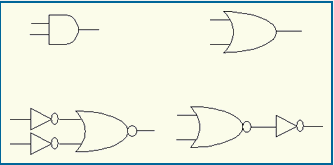 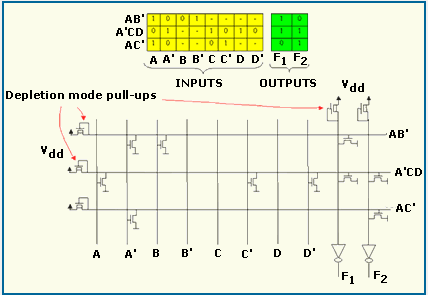 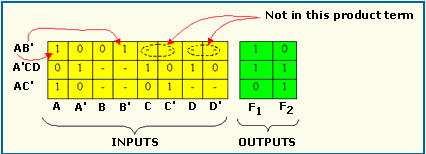 Two-Level Optimization
Assumptions
Primary goal is to reduce the number of implicants.
All implicants have the same cost.
Secondary goal is to reduce the number of literals.
Rationale
Implicants correspond to PLA rows.
Literals correspond to transistors.
Definitions …
A cover of a Boolean function is a set of implicants that covers its minterms.
Minimum cover
Cover of the function with minimum number of implicants.
Global optimum.
Minimal cover or irredundant cover
Cover of the function that is not a proper superset of another cover.
No implicant can be dropped.
Local optimum.
 Minimal cover w.r.t. 1-implicant containment
No implicant is contained by another one.
Weak local optimum.
… Definitions …
f1 = a’b’c’+a’b’c+ab’c
       +abc+abc’

f2 = a’b’c+ab’c
(a) cover is minimum.
(b) cover is minimal.
(c) cover is minimal w.r.t. 
1-implicant containment.
… Definitions …
Prime implicant
Implicant not contained by any other implicant.
Prime cover
Cover of prime implicants.
Essential prime implicant
There exist some minterm covered only by that prime implicant.
The Positional Cube Notation
Encoding scheme
One column for each variable.
Each column has 2 bits.
Example: f = a’d’ + a’b + ab’ + ac’d





Operations
Intersection: AND
Union: OR
a’d’
a’b
ab’
ac’d
Operations on Logic Covers
The intersection of two implicants is the largest cube contained in both. (bitwise AND)
The supercube of two implicants is the smallest cube containing both. (bitwise OR)
The distance between two implicants is the number of empty fields in their intersection.
An implicant covers another implicant when the bits of the former are greater than or equal to those of the latter.
Recursive paradigm
Expand about a variable.
Apply operation to cofactors.
Merge results.
Unate heuristics
Operations on unate functions are simpler.
Select variables so that cofactors become unate functions.
Cofactor Computation
Let =a1a2…an and  =b1b2…bn  (i.e. n variables)
Cofactor of   w.r. to 
Void when  does not intersect  (i.e. distance is  1)
a1 +b1’   a2 +b2’   . . .    an +bn’
Cofactor of a set C = {i} w.r. to 
Set of cofactors of i w.r. to .
Example: f = a’b’+ab
a’b’	10 10
ab	01 01
Cofactor w.r. to (a) 01 11
First row: void.
Second row:  11 01.
Cofactor fa = b
a1.b’1  a2               …   an
             a1        a2.b’2    …   an
              ………………
	  a1        a2          …   an.b’n
 # =
Sharp Operation #
The sharp operation  #  returns the sets of implicants covering all minterms covered by  and not by . 
Let =a1a2…an and  =b1b2…bn 





Example: compute complement of cube ab
11 11 # 01 01 = {10 11; 11 10}= a’+b’
a1.b’1       a2                          …   an
             a1.b1        a2.b’2            …   an
              ………………
	  a1.b1        a2.b2             …   an.b’n
 # =
Disjoint Sharp Operation #
The disjoint sharp operation  #  returns the sets of implicants covering all minterms covered by  and not by  such that all implicants are disjoint.
Let =a1a2…an and  =b1b2…bn 





Example: compute complement of cube ab
11 11 # 01 01 = {10 11; 01 10}= a’+ab’
a1+b1       a2.b2                   …   an.bn
             a1.b1        a2+b2            …   an.bn
              ………………
	  a1.b1        a2.b2             …   an+bn
Consensus(,)=
Consensus
Let =a1a2…an and =b1b2…bn







Consensus is void when two implicants have distance larger than or equal to 2.
Yields a single implicant when distance is 1.
Example: =01 10 01 and  =01 11 10
Consensus(,)= {01 10 00, 01 11 00, 01 10 11}=01 10 11=ab’
Computation of all Prime Implicants …
Let f= x fx + x’ fx’
There are three possibilities for a prime implicant of f
It is a prime of x fx i.e. a prime of fx
It is a prime of x’ fx’ i.e. a prime of fx’ 
It is the consensus of two implicants one in x fx and one in x’ fx’




A unate cover, F, with SCC contains all primes. 
P(F)=SCC(F)
Each prime of a unate function is essential.
… Computation of all Prime Implicants
Example: f=ab + ac + a’
Let us choose to split the binate variable a
Note that fa’ is tautology; P(fa’)=U; C(a’)  P(fa’)			=10 11 11=P1=a’
P(fa)= {11 01 11; 11 11 01}=b+c; C(a)  P(fa)={01 01 11; 01 11 01}=P2={ab, ac}
Consensus(P1,P2)= {11 01 11; 11 11 01}={b,c}
P(F)=SCC{10 11 11; 01 01 11; 01 11 01; 11 01 11; 11 11 01}
		      = {a’, ab, ac, b, c}
          = {10 11 11; 11 01 11; 11 11 01}
          = {a’, b, c}
Tautology …
Check if a function is always TRUE.
Plays an important role in all algorithms for logic optimization.
Recursive paradigm
Expand about a variable.
If all cofactors are TRUE then function is a tautology.
TAUTOLOGY 
The cover has a row of all 1s (Tautology cube).
The cover depends on one variable only, and there is no column of 0s in that field.
NO TAUTOLOGY 
The cover has a column of 0s (A variable that never takes a certain value).
When a cover is the union of two subcovers that depend on disjoint subsets of variables, then check tautology in both subcovers.
… Tautology
Unate heuristics
If cofactors are unate functions, additional criteria to determine tautology.
Faster decision.
A cover is not tautology if it is unate and there is not a row of all 1’s.
If a function is expanded in a unate variable, only one cofactor needs to be checked for tautology
Positive unate in variable xi, fxi  fxi’ ; only fxi’ needs to be checked for tautology.
Negative unate in variable xi, fxi  fxi’ ; only fxi needs to be checked for tautology.
Tautology Example
f = ab+ac+ab’c’ +a’
Select variable a.
Cofactor w.r.to a’       
11 11 11 => Tautology.
Cofactor w.r.to a is:



Select variable b.
Cofactor w.r. to b’ is:


Depends on a single variable, no column of 0’s => Tautology.
Cofactor w.r. to b is: 11 11 11 => Tautology
Function is a TAUTOLOGY.
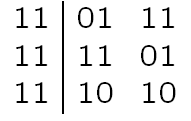 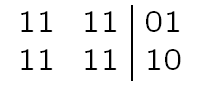 Containment
Theorem
A cover F contains an implicant  iff F is a tautology.
Consequence
Containment can be verified by the tautology algorithm.
Example
f = ab+ac+ab’c’+a’
Check covering of bc:  C(bc) 11 01 01
Take the cofactor





Tautology; bc is contained by f
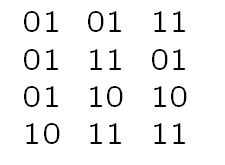 Complementation
Recursive paradigm
f = x · fx + x’ · fx’ 		f’ = x · f’x + x’ · f’x’
Steps
Select a variable.
Compute cofactors.
Complement cofactors.
Recur until cofactors can be complemented in a straightforward way.
Termination rules
The cover F is void. Hence its complement is the universal cube.
The cover F has a row of 1s. Hence F is a tautology and its complement is void.
All implicants of F depend on a single variable, and there is not a column of 0s. The function is a tautology, and its complement is void.
The cover F consists of one implicant. Hence the complement is computed by De Morgan's law.
Complement of Unate Functions…
Theorem
If f is positive unate in variable x: f’ = f’x +x’ · f’x’.
If f is negative unate in variable x: f’ = x · f’x +f’x’.
Consequence
Complement computation is simpler.
Heuristic
Select variables to make the cofactors unate.
Example: f = ab+ac+a’
Select binate variable a.
Compute cofactors
Fa’ is a tautology, hence F’a’ is void.
Fa yields:
… Complement of Unate Functions
Select unate variable b.
Compute cofactors
Fab is a tautology, hence F’ab is void.
Fab’ = 11 11 01 and its complement is 11 11 10.
Re-construct complement
11 11 10 intersected with  C(b’) = 11 10 11 yields 11 10 10.
11 10 10 intersected with   C(a) = 01 11 11 yields 01 10 10.
Complement: F’ = 01 10 10 = a b’ c’.
Two-Level Logic Minimization
Exact methods
Compute minimum cover.
Often impossible for large functions.
Based on derivatives of Quine-McCluskey method.
Many minimization problems can be now solved exactly.
Usual problems are memory size and time.
Heuristic methods
Compute minimal covers (possibly minimum).
Large variety of methods and programs
MINI, PRESTO, ESPRESSO.
Exact Two-Level Logic Minimization
Quine's theorem
There is a minimum cover that is prime.
Consequence
Search for minimum cover can be restricted to prime implicants.
Quine McCluskey method
Compute prime implicants.
Determine minimum cover.
Prime implicant table
Rows: minterms.
Columns: prime implicants.
Exponential size
2n minterms.
Up to 3n/n prime implicants.
Remark:
 Some functions have much fewer     primes.
 Minterms can be grouped together.
Prime Implicant Table Example
Function: f = a’b’c’+a’b’c+ab’c+abc’+abc
Prime Implicants
Implicant Table
Minimum Cover: Early Methods
Reduce table
Iteratively identify essentials, save them in the cover, remove covered minterms.
Use row and column dominance. 
Petrick's method
Write covering clauses in POS form.
Multiply out POS form into SOP form.
Select cube of minimum size.
Remark
Multiplying out clauses is exponential.
Petrick's method example
POS clauses:  ()(+)(+)(+ )() = 1
SOP form:    +    = 1
Solutions
{, , }
{, , }
Matrix Representation
View table as Boolean matrix: A.
Selection Boolean vector for primes: x.
Determine x such that
A x  1.
Select enough columns to cover all rows.
Minimize cardinality of x
Example: x = [1101]T
Set covering problem
A set S. (Minterm set).
A collection C of subsets. (Implicant set).
Select fewest elements of C to cover S.
ESPRESSO-EXACT
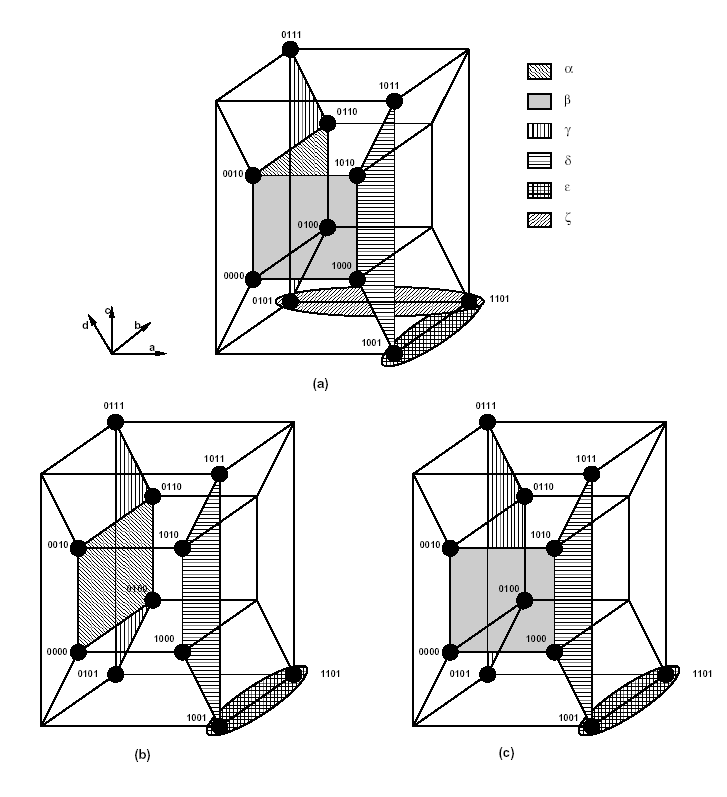 Exact minimizer [Rudell].
Exact branch and bound covering.
Compact implicant table
Group together minterms covered by the same implicants.
Very efficient. Solves most problems.
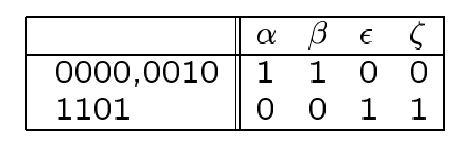 Implicant table
after reduction
Minimum Cover: Recent Developments
Many minimization problems can be solved exactly today.
Usually bottleneck is table size.
Implicit representation of prime implicants
Methods based on BDDs [COUDERT]
to represent sets.
to do dominance simplification.
Methods based on signature cubes [MCGEER]
Represent set of primes.
A signature cube identifies uniquely the set of primes covering each minterm.
It is the largest cube of the intersection of corresponding primes.
The set of maximal signature cubes defines a minimum canonical cover.
Heuristic Minimization Principles
Provide irredundant covers with 'reasonably small' cardinality.
Fast and applicable to many functions.
Avoid bottlenecks of exact minimization
Prime generation and storage.
Covering.
Local minimum cover
Given initial cover.
Make it prime.
Make it irredundant.
Iterative improvement
Improve on cardinality by 'modifying' the implicants.
Heuristic Minimization Operators
Expand
Make implicants prime.
Remove covered implicants w.r.t. single implicant containment.
Irredundant
Make cover irredundant.
No implicant is covered by the remaining ones.
Reduce
Reduce size of each implicant while preserving cover.
Reshape
Modify implicant pairs: enlarge one and reduce the other.
Example: MINI
Example: Expansion
Expand 0000 to =00.
Drop 0100, 0010, 0110 from the cover.
Expand 1000 to = 00.
Drop 1010 from the cover.
Expand 0101 to = 01 .
Drop 0111 from the cover.
Expand 1001 to = 10.
Drop 1011 from the cover.
Expand 1101 to = 101.
Cover is: {, , , , }
Prime.
Redundant. 
Minimal w.r.t. scc.
Example: Reduction
Reduce =00 to nothing.
Reduce =00 to ~=000 
Reduce =101 to ~=1101
Cover={~, , , ~}
Example: Reshape
Reshape {~, } to {, ~} 
~=101 
Cover={, , ~, ~}
Example: Second Expansion
Cover={, , ~, ~}
Expand ~=10*1 to = 10.
Expand ~=1101 to = 101.
Cover={, , , }; prime and irredundant
Example: ESPRESSO
Expansion
Cover is: {, , , , }.
Prime, redundant, minimal w.r.t. scc.
Irredundant
Cover is: {, , , }
Prime, irredundant
Expand: Naive Implementation
For each implicant
For each care literal 
Raise it to don't care if possible.
Remove all covered implicants.
Problems
Validity check.
Order of expansions.
Validity Check
Espresso, MINI
Check intersection of expanded implicant with OFF-set.
Requires complementation of {ON-set  DC-Set}
Presto
Check inclusion of expanded implicant in the union of the ON-set and DC-set.
Can be reduced to recursive tautology check.
Expand Heuristics …
Expand first cubes that are unlikely to be covered by other cubes.
Selection
Compute vector of column sums.
Implicant weight: inner product of cube and vector.
Sort implicants in ascending order of weight.
Rationale
Low weight correlates to having few 1’s in densely populated columns.
Example …
f = a’b’c’ +ab’c’ +a’bc’ +a’b’c
DC-set = abc’
Ordering
Vector: [313131]T
Weights: (9, 7, 7, 7).
Select second implicant.
a’b’c’ 
ab’c’ 
a’bc’ 
a’b’c
31    31   31
3
1
3
1
3
1
OFF-set:
01  11  01
11  01  01
[ 9 7 7 7 ]
=
*
… Example
Expand 01 10 10
11 10 10 valid.
11 11 10 valid.
11 11 11 invalid.
Update cover to
11 11 10
10 10 01
Expand 10 10 01
11 10 01 invalid.
10 11 01 invalid.
10 10 11 valid.
Expanded cover
11 11 10
10 10 11
Expand in ESPRESSO …
Smarter heuristics for choosing literals to be expanded.
Four-step procedure in Espresso.
Rationale
Raise literals so that expanded implicant
Covers a maximal set of cubes.
As large as possible.
Definitions: For a cube  to be expanded
Free: Set of entries that can be raised to 1.
Overexpanded cube: Cube whose entries in free are simultaneously raised.
Feasibly covered cube: A cube FON is feasibly covered iff supercube with  is distance 1 or more from each cube of  FOFF (i.e. does not intersect with offset).
… Expand in ESPRESSO …
1. Determine the essential parts.
Determine which entries can never be raised, and remove them from free . 
Search for any cube in FOFF that has distance 1 from   (corresponding column cannot be raised)
Determine which parts can always be raised, raise them, and remove them from free .
Search for any column that has only 0’s in FOFF 
2. Detection of feasibly covered cubes.
If there is an implicant FON whose supercube with  is feasible repeat the following steps.
Raise the appropriate entry of  and remove it from free.
Remove from free entries that can never be raised or that can always be raised and update .
Each cube remaining in the cover FON is tested for being feasibly covered.
 is expanded by choosing feasibly covered cube that covers the most other feasibly covered cubes.
… Expand in ESPRESSO
Only cubes FON that are covered by the overexpanded cube of  need to be considered.
Cubes  FOFF that are 1 distance or more from the overexpanded cube of  do not need to be checked. 
3. Expansion guided by the overexpanded cube.
When there are no more feasibly covered cubes while the overexpanded cube of  covers some other cubes of FON, repeat the following steps.
Raise a single entry of  as to overlap a maximum number of those cubes.
Remove from free entries that can never be raised or that can always be raised and update .
This has the goal of forcing  to overlap with as many cubes as possible in FON .
4. Find the largest prime implicant covering 
When there are no cubesFON covered by the over-expanded cube of 
Formulate a covering problem and solve it by a heuristic method.
Find the largest prime implicant covering .
Example




 = 01  10  10  is selected first for expansion
Free set includes columns {1,4,6}
Column 6 cannot be raised 
Distance 1 from off-set 01 11 01
Supercube of  and  is valid
 = 11  10  10
Supercube of  and  is valid 
 = 11  11  10
Supercube of  and  is invalid
Select  since the expanded cube by  covers that one by 
Delete implicants  and ; ’ = 11  11  10
Next, expand  = 10  10  01
Free set is {2, 4, 5}
Columns 2 and 4 cannot be raised
Column 5 of FOFF has only 0’s. The 0 in column 5 can be  raised
’ = 10  10  11
Final cover is {’, ’ }
OFF-set:
01  11  01
11  01  01
Another Expand Example …
FON= a’b’c’d’ + a’bd + bc’d + ab’d 
FDC= a’b’d + a’b’c + a’bc’d’ + ab’c’d’
Let assume that we will expand the cube a’b’c’d’
We can see that all variables can be raised.
Overexpanded cube is 1.
None of the cubes in the ON-set are feasibly covered. 
First, we can expand any of the variables as none will overlap with cubes in the ON-set. 
Assume that we expended a’b’c’d’ to a’b’c’.
Note that none of the columns can’t be raised.
Next, we expend a’b’c’ to a’c’ as it overlaps with two cubes in the ON-set i.e. a’bd and bc’d.
Note that we could have expended a’b’c’ to b’c’ but it overlaps with only one cube in the ON-set i.e. ab’d.
Third Expand Example …
FON= a’b’cd + a’bc’d + a’bcd + ab’c’d’ + ac’d
FDC= a’b’c’d + abcd + ab’cd’
Let assume that we will expand the cube a’b’cd
We can see that variables a and d cannot be raised.
Overexpanded cube is a’d.
Note that only cubes a’bc’d and a’bcd need to be considered for being feasibly covered.
None of the offset cubes need to be checked as they are all distance 1 or more from the overexpanded cube.
Supercube of a’b’cd and a’bc’d is a’d.
Supercube of a’b’cd and a’bcd is a’cd.
So, a’bc’d is selected and the cube is expanded to a’d.
… Third Expand Example
Next, let us expand cube ab’c’d’.
We can see that variables a and b cannot be raised.
Overexpanded cube is ab’.
None of the remaining cubes can be feasibly covered.
None of the remaining cubes is covered by ab’.
Expansion is done to cover the largest prime implicant.
So, variable d is raised and the cube is expanded to ab’c’.
Finally, cube ac’d is expanded.
Variables c and  d cannot be raised.
Overexpanded cube is c’d.
No remaining cubes covered with overexpanded cube.
Find the largest prime implicant covering the cube.
Largest prime implicant is c’d.
Final Expanded Cover is: a’d + ab’c’ + c’d
Finding Largest Prime Implicant Covering a Cube
Let C be the cube to be cover
Given a cover for the off-set R = {ri}. 
Form a Blocking Matrix B (for cube C)



Number of rows is equal to number of offset cubes, and number of columns is equal to number of literals.
All minimal column covers of B are the minimal subsets of literals of C that must be kept to ensure that
Finding Largest Prime Implicant Covering a Cube
Thus, each minimal column cover is a prime p that covers c, i.e. p  c.





Example: 
FON= a’b’c’d’ + a’bd + bc’d + ab’d 
FOFF= a’d’ + bd’ + ab’cd
Find the largest prime implicant covering the cube ac’d
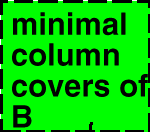 Finding Largest Prime Implicant Covering a Cube
a
b
c
d
A minimum cover for the Blocking matrix is {c, d}
Thus, we need to keep only c’ d in the cube a c’ d to get the largest prime implicant.
C = a c’ d
a’ d’
b d’
a b’ c d
Reduce Heuristics …
Goal is to decrease size of each implicant to smallest size so that successive expansion may lead to another cover with smaller cardinality.
Reduced covers are not prime.
Sort implicants
First process those that are large and overlap many other implicants
Heuristic: sort by descending weight (weight like expand)
For each implicant
Lower as many * as possible to 1 or 0.
Reducing an implicant 
Can be computed by intersecting  with complement of F–{}.
May result in multiple implicants.
Must ensure result yields a single implicant.
Theorem
Let   F and Q = {F  FDC}–{}
Then, the maximally reduced cube is: ~ =   supercube (Q’)
… Reduce Heuristics …
Expanded cover
11 11 10
10 10 11
 Select first implicant 11 11 10 = c’
Complement of 10 10 11 (a’b’) is {01 11 11; 11 01 11} (a+b)
C’ intersected with 1 is c’.
Cannot be reduced.
Select second implicant 10 10 11 (a’b’)
Complement of c’ is c.
a’b’ intersected with c is a’b’c.
Reduced to 10 10 01 (a’b’c).
 Reduced cover
11 11 10
10 10 01
… Reduce Heuristics
Another Reduce Example
F = a’b’ + c’
FDC = bc’
Consider reducing c’
Q = {a’b’, bc’}
Qc’={a’b’,b}
Q’c’={ab’}, SC(Q’c’)={ab’}
Thus, c’  SC(Q’c’)=ab’c’
Note that if FDC is not included in Q, we will not get the correct result
Q = {a’b’}
Qc’={a’b’}
Q’c’={a+b}, SC(Q’c’)={1}
Thus, c’  SC(Q’c’)=c’
Irredundant Cover …
Relatively essential set Er
Implicants covering some minterms of the function not covered by other implicants in the cover.
F is in Er  if it is not covered by {F  FDC}–{}
Totally redundant set Rt
Implicants covered by the relatively essentials.
F is in Rt  if it is covered by {Er  FDC}
Partially redundant set Rp
Remaining implicants.
Rp = F – {Er  Rt}
… Irredundant Cover …
Find a subset of Rp that, together with Er, covers the function.
Modification of the tautology algorithm
Each cube in Rp is covered by other cubes in Er and Rp.
Find mutual covering relations.
Determine set of cubes when removed makes function non-tautology.
Reduces to a covering problem
Heuristic algorithm.
… Irredundant Cover …
Covering problem formulated as follows:
Each column corresponds to an element of an Rp
Each row represents a subset of cubes of Rp whose joint removal  uncovers (a portion of) the checked cube i.e. makes the containment check not tautology.
When we get to a leaf in the tautology algorithm (i.e. when we are able to determine the function is tautology), we examine the cubes which are in the cover in this leaf.
If there are 1’s from cubes from Rr or don’t care cubes, then it is not possible to avoid the function being a tautology in this leaf. No rows will be added in this case.  Otherwise, all cubes in Rp resulting in 1 in this leaf must be removed to prevent this leaf from becoming tautology.
Note that there may be more than one row for each containment check.
… Irredundant Cover …
Er = {, }
Rt = {}
Rp = {, ,  }
Covering relations
:
(    +  +   +   )
(a’b’+ac+ab+bc’)b’c
(a’   +a  +0  +0   )b’c
:
(    +  +   +   )
(a’b’+b’c+ab+bc’)ac
(0    +b’   +b  +0   )ac
Minimum cover:   Er = {, , }
a’b’
b’c
ac
ab
bc’
     
  1 1  0
  1  1  0
  0  1  1
  0  1  1
Irredundant Cover: Example 2
F = c’d’ + cd + a’b’ + a’c’ + bc’ + bd
Note that Er = {c’d’, cd, a’b’}, Rt = {}, Rp = {a’c’, bc’, bd}
Coverage relations:
a’c’: 
(c’d’ + cd + a’b’ + bc’ + bd)a’c’
(d’ + 0+ b’ + b + bd)a’c’
Expand on b:
B=1: (d’ + 0+ 0 + 1 + d)a’c’  => added row (1,1,1)
B=0: (d’ + 0+ 1 + 0 + 0)a’c’ => no rows added
Irredundant Cover: Example 2
bc’: 
(c’d’ + cd + a’b’ + a’c’ + bd)bc’
(d’ + 0+ 0 + a’ + d)bc’
Expand on d:
D=1: (0 + 0+ 0 + a’ + 1)a’c’   => added row (0,1,1)
D=0: (1 + 0+ 0 + a’ + 0)a’c  => no rows added
bd: 
(c’d’ + cd + a’b’ + a’c’ + bc’)bd
(0 + c+ 0 + a’c’ + c’)bd
Expand on c:
C=1: (0 + 1+ 0 + 0 + 0)a’c’   => no rows added
C=0: (0 + 0+ 0 + a’ + 1)a’c’ => added row (0,1,1)
Irredundant Cover: Example 2
Coverage Matrix:
            a’c’  bc’  bd
     a’c’   1     1     1
     bc’    0     1     1
     bd     0     1     1
Thus, a minimum cover is to select either bc’ or bd.
Thus, we have the following two irredundant covers:
F = c’d’ + cd + a’b’ + bc’ 
F = c’d’ + cd + a’b’ + bd
Irredundant Cover: Example 3
F = a’cd + ab’c’ + acd’ + bcd + abd + abc + ac’d
Note that Er = {a’cd, ab’c’, acd’}, Rt = {}, Rp = {bcd, abd, abc, ac’d}
Coverage relations:
bcd: 
(a’cd + ab’c’ + acd’ + abd + abc + ac’d)bcd
(a’ + 0 + 0 + a + a + 0)bcd
=> added row (1,1,1,0)
abd: 
(a’cd + ab’c’ + acd’ + bcd + abc + ac’d)abd
(0 + 0 + 0 + c + c + c’)bcd
=> added row (0,1,0,1)
=> added row (1,1,1,0)
Irredundant Cover: Example 3
abc: 
(a’cd + ab’c’ + acd’ + bcd + abd + ac’d)abc
(0 + 0 + d’+ d + d + 0)abc
=> added row (1,1,1,0)
ac’d: 
(a’cd + ab’c’ + acd’ + bcd + abd + abc)ac’d
(0 + b’ + 0+ 0 + b + 0)ac’d
=> added row (0,1,0,1)
Irredundant Cover: Example 3
Coverage Matrix:
             bcd  abd  abc ac’d
     bcd    1      1      1      0
     abd    0      1      0      1
     abd    1      1      1      0
     abc    1      1      1      0
     ac’d   0      1      0      1
Thus, a minimum cover is to select abd.
Thus, we have the following irredundant cover:
F = a’cd + ab’c’ + acd’ + abd
Essentials …
Essential prime implicants are part of any cover.
Theorem
Let F=G, where  is a prime disjoint from G. Then,  is an essential prime iff Consensus(G,) does not cover .
Corollary
Let FON be a cover of the on-set and FDC be a cover of the dc-set and  is a prime implicant. Then,   is an essential prime implicant iff HFDC does not cover , where H=Consensus( ((FON FDC )# ), )
Example
Test  :
F#={ab’c, ab, ac}={ab, ac}
H= {b’c}
H={c}; not tautology
  not contained in H and essential
a’b’
b’c
ac
ab
  10  10  11
   11 10   01
    01 11  01
   01  01 11
… Essentials
Another Example
F = a’b’ + c’
FDC = bc’ + ac’
Let us consider if c’ is essential prime implicant
F#c’=a’b’c
H=a’b’
H {FDC}={a’b’,bc’,ac’}
{a’b’,bc’,ac’}c’= {a’b’,b,a}=Tautology
Thus, c’ is not essential prime implicant
Note that if  you do not include FDC, you will get the incorrect result.
ESPRESSO Algorithm …
Compute the complement.
Find a prime cover: Expand.
Find a prime and irredundant cover: Irredundant.
Extract Essentials.
Iterate
Reduce, Expand, irredundant.
Cost functions
Cover cardinality 1.
Weighted sum of cube and literal count 2.
… ESPRESSO Algorithm
last_gasp: uses different heuristics for reduce and  expand to get out of local minimum.
 Reduce each cube independently to cover only minterms not covered by other implicants
 The generated cover after reduce may not cover the function
 Expand only those cubes that were reduced to cover reduced cubes
 Call irredundant on the primes in the original cover and the newly generated primes
make_sparse: attempts to reduce the number of literals in the cover. Done by:
 reducing the "sparse" variables (using a modified version of irredundant rather than reduce), 
 followed by expanding the "dense“ variables (using modified version of expand).
Last_gasp Example
Original cover = {x1x3’, x1’x2, x1’x3}
Reduced cover={x1x2x3’, x1’x2x3’, x1’ x2’x3}
Cover after expansion= ={x2x3’, x1’x3}
Make irredundant of {x1x3’, x1’x2, x1’x3, x2x3’, x1’x3}
    ={x2x3’, x1’x3}
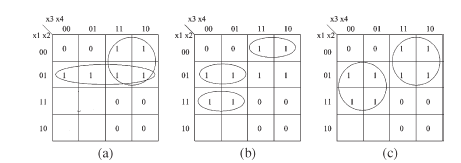 1
1
x
x
x
x
x
x
Espresso Format
Example Input
Espresso Output
.i 3
.o 2
.ilb a b c
.ob f1 f2
.p 6
00- 10
-01 11
1-1 10
11- 10
110 11
100 0-
.e
.i 3
.o 2
.ilb a b c
.ob f1 f2
.p 4
1-0 01
11- 10
00- 10
-01 11
.e
Testability Properties of Two-Level Logic Circuits
Single stuck-at fault model
Assumes a single line in the circuit faulty.
Faulty line is either stuck-at-0 or stuck-at-1.
Theorem
A two-level circuit is fully single stuck-at fault testable iff it is PRIME and IRREDUNDANT.
An untestable stuck-at fault corresponds to redundancy in the circuit
Redundant stuck-at-0 in any of the products indicates product term is redundant
Redundant stuck-at-1 in any of the products inputs indicates product term is not prime
Redundancy can be removed by injecting the redundant faulty value in the circuit and propagating constants